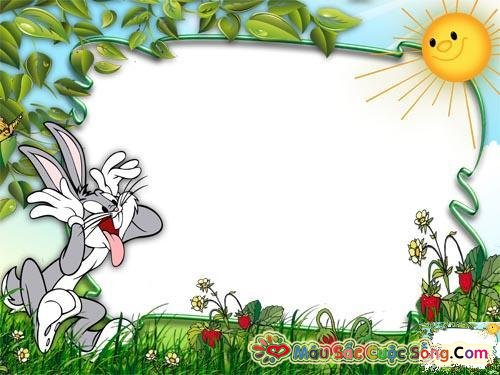 KHÁM PHÁ MTXQ
CHỦ ĐIỂM
Chủ đề:
MỘT SỐ PTGT ĐƯỜNG BỘ
GV:
Lớp: Lá 1
Trường: MG Hoa Sim
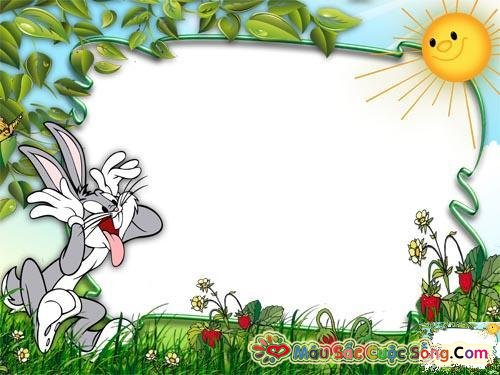 HĐ1: Ổn định tổ chức
- Cô và trẻ hát bài: “ Em tập lái ô tô”
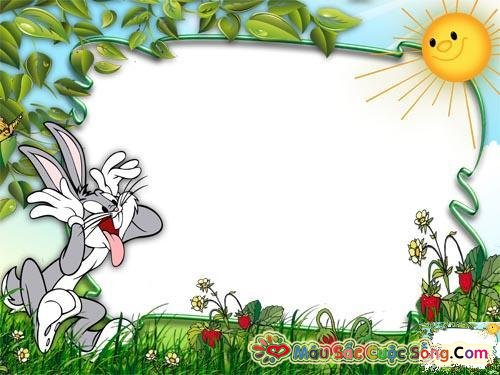 HĐ2: Dạy bài mới

“Xe gì hai bánh
Đạp chạy bon bon
Chuông kêu kính cong
Đứng yên thì đổ”
Đầu
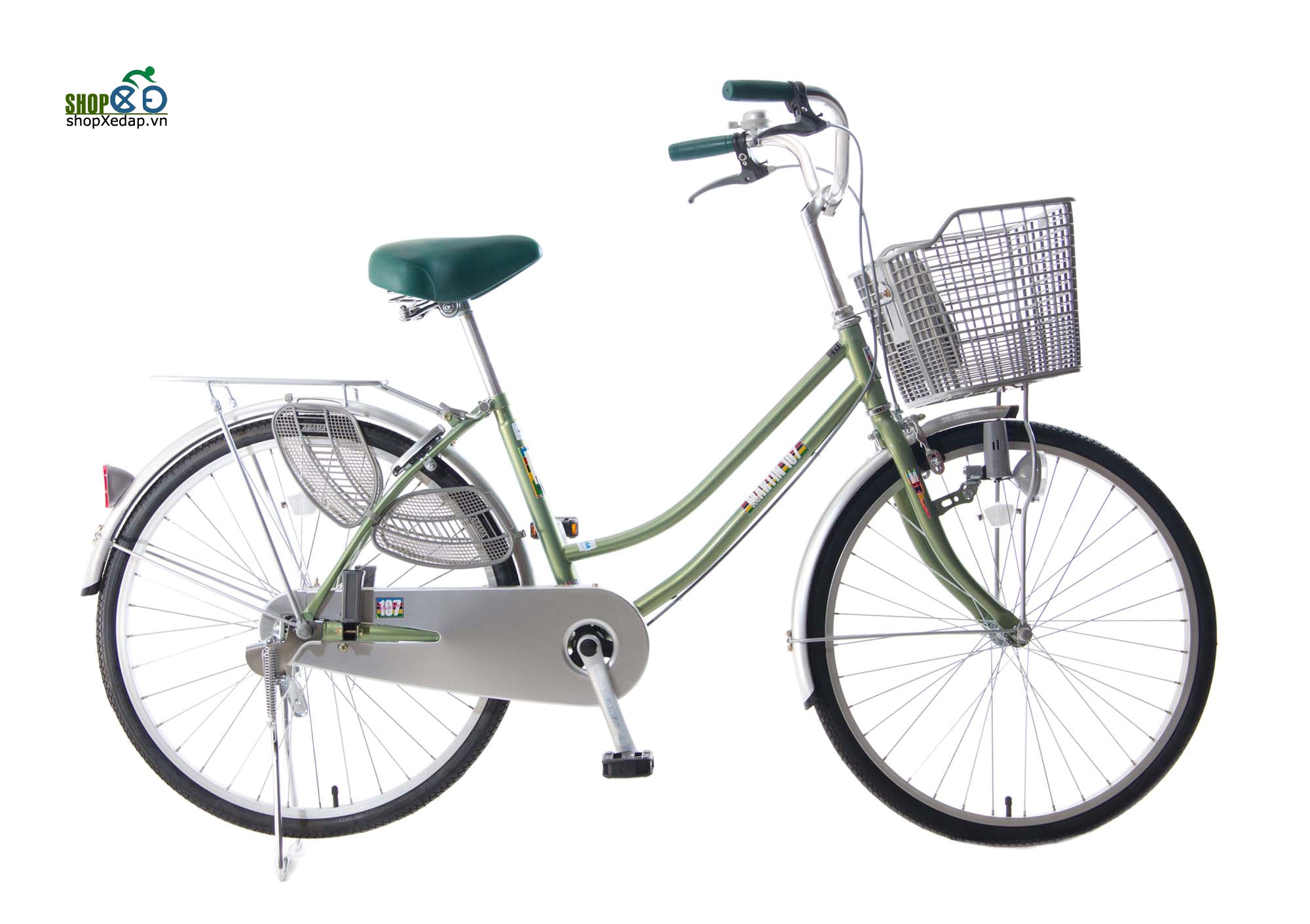 Thân
Đuôi
Bánh xe
Xe đạp
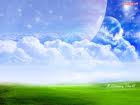 “Xe gì hai bánh
Tiếng kêu bình bịch
Máy nổ giòn tan
Xe chạy bon bon.
Đầu
Thân
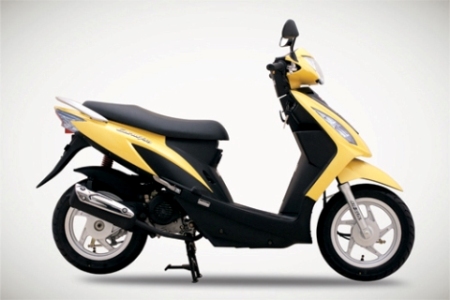 Đuôi
Động cơ
Bánh xe
Xe máy
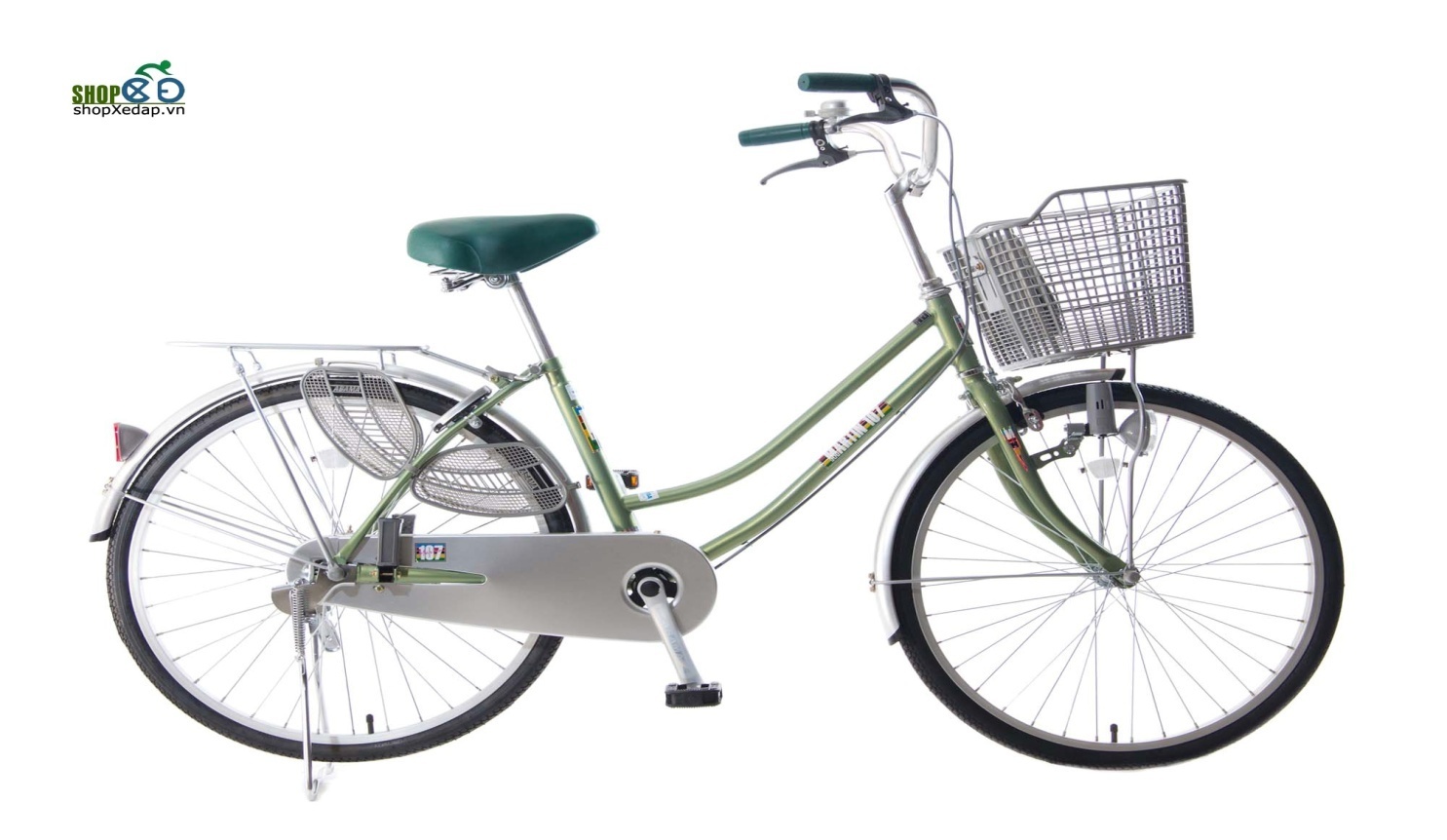 So sánh
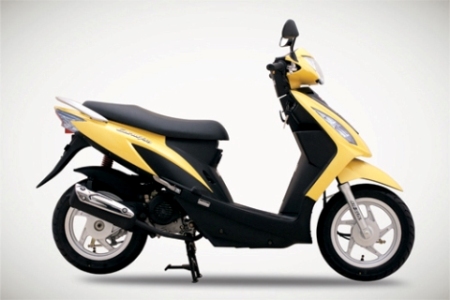 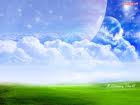 “Xe gì bốn bánh
Chạy đi bon bon
Còi kêu bíp bíp
Là xe gì?”
Thân xe
Cánh cửa
Cốp xe
Mui xe
Bánh xe
Xe ô tô con
Thùng xe
Đầu xe
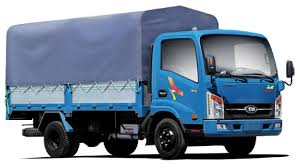 Cánh cửa
Bánh xe
Xe ô tô tải
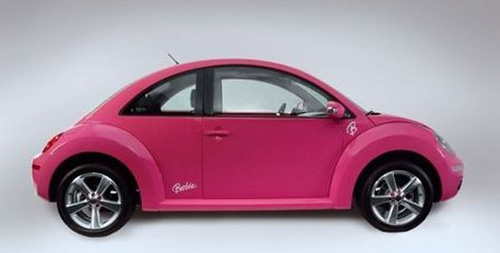 So sánh
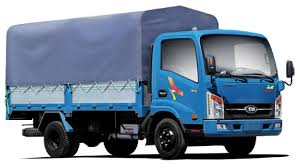 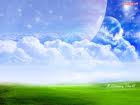 Mở rộng: Ngoài ra còn có một số PTGT  bộ như:
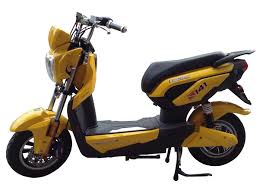 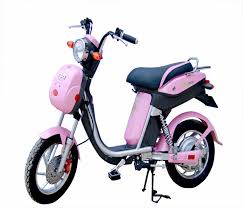 Xe đạp điện
Xe xích lô
Xe ba gác
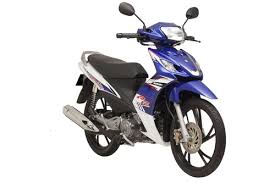 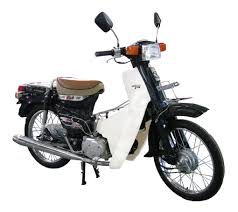 Xe máy ( xe số)
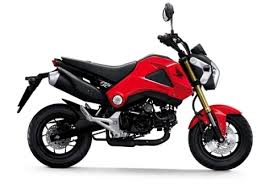 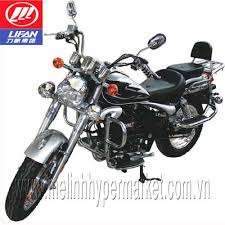 Xe máy thể thao
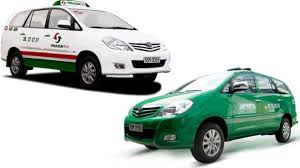 Xe ô tô taxi
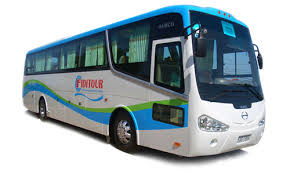 Xe ô tô khách
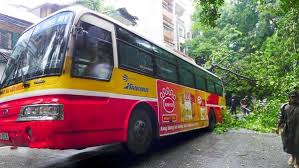 Xe buýt
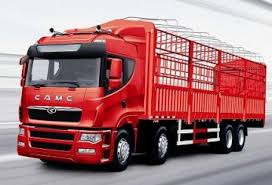 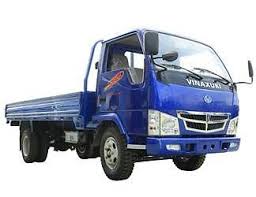 Ô tô chở hàng
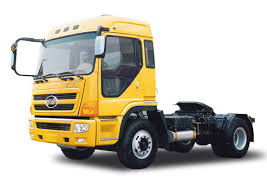 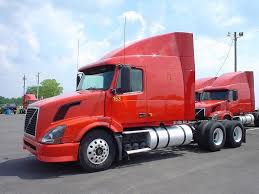 Ô tô đầu kéo
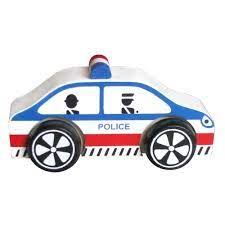 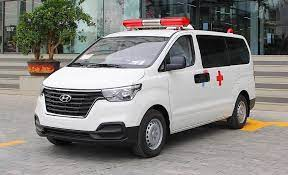 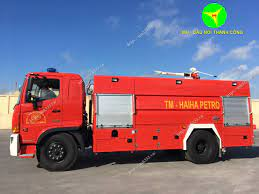 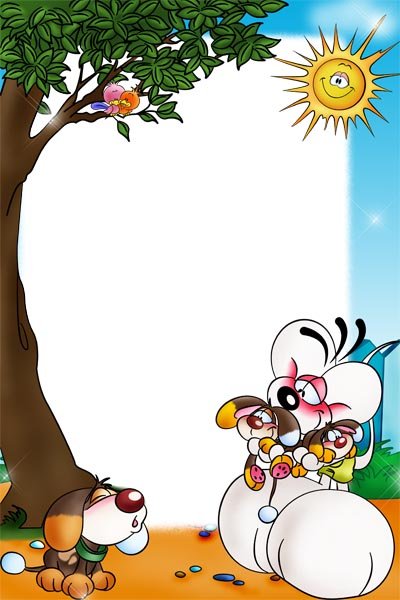 Giáo dục:
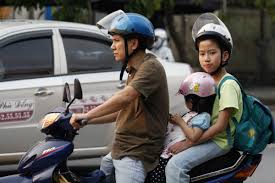 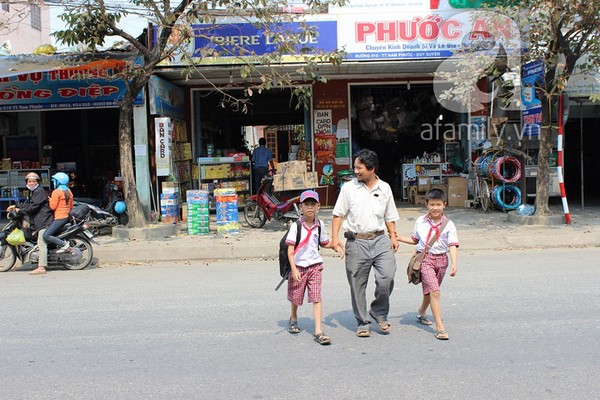 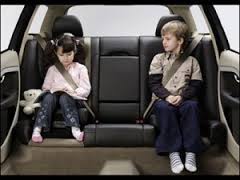 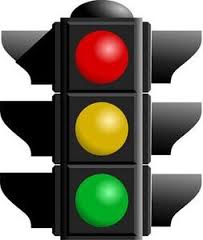 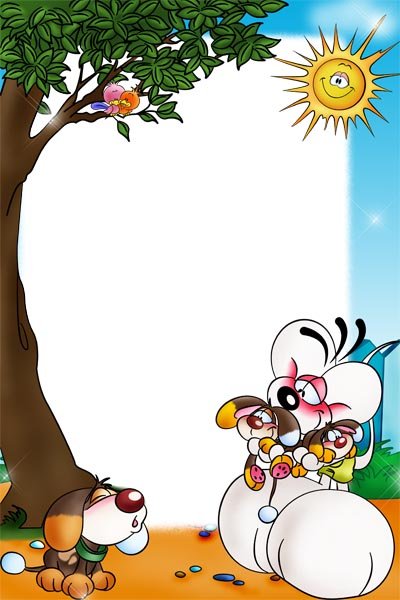 Luyện tập:
TC1: Tranh tài
TC2: Bé khéo tay
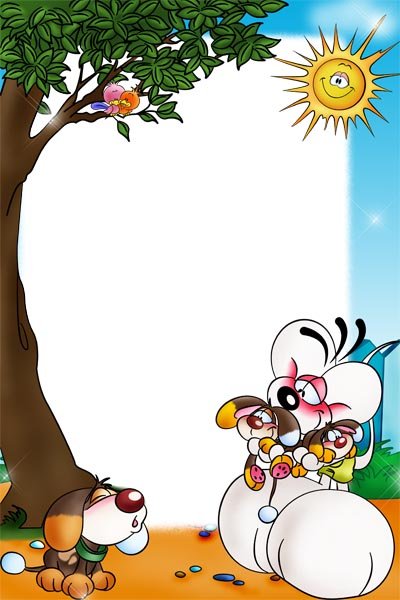 giờ học kết thúc
Chúc cô
Dồi dào sức khỏe